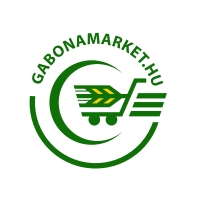 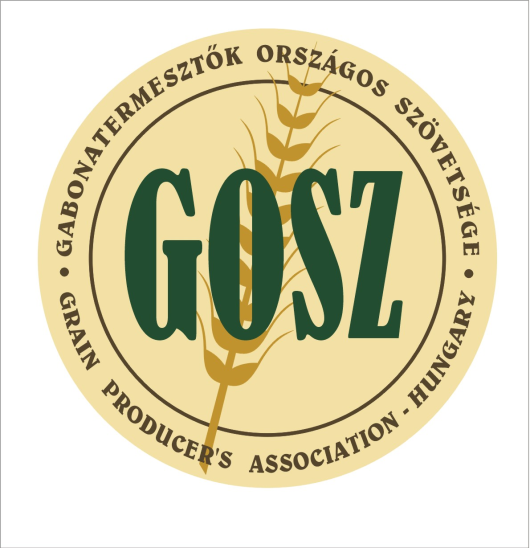 GabonaMarket.hu
A jó gazdálkodás jövője!
Régi GOSZ terv valósult meg
Tudástranszfer Termelők részére
A korábbi tapasztalatok befolyásolják a későbbi feladatok megoldásait, hasonló szituációkban alkalmazzuk a korábban megtanultakat.
Megbízható piaci információk
Transzparens területi kereskedési árak
Rövidebb értékesítési lánc
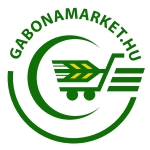 Több, mint egy …
Több, mint egy újság hirdetés
Több, mint egy Web Shop

Mert van Tudástranszfer a Termelők részére 
Így egyszerűbb és célzottabb
Kutatási, fejlesztési adatok megismertetése
Új és már kipróbált technológiák átadása, bevezetése
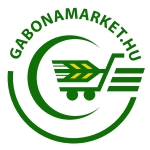 Ki lehet GabonaMarket.hu tag?
Termelő / Gazda
GOSZ tagság vagy Földhasználati szerződés
Termelési adatok
Output / Kereskedő
Input / Beszállító                               Szerződés
Mezőgazdaságigép forgalmazó
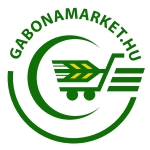 Biztonság (Gépháztető alatt)
NEM APRÓHIRDETÉSI OLDAL
Ellenőrzött, felügyelt kereskedés
Ajánlati árak +- 20 %-os sávon belül
Termő terület * országos termésátlag + 35 %
Input/Output tagok
Saját szerződéseiket használják a GabonaMarket.hu-n belüli kereskedésre
NAK mellett működő választott bíróság
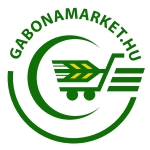 Extrák / Csilli-Villi
Megyei ajánlati sablonok
Megyei bontású árjegyzékek (Input/Output belső használatra)
Megyei és országos statisztikák, grafikonok
Termelésről, kereskedésről, 
KSH statisztikai eredmények
Hirdetési felületek
Mezőgazdasági, agrárhírek
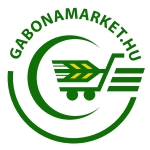 GabonaMarket.hu
Köszönöm figyelmüket!


Gerebenics István
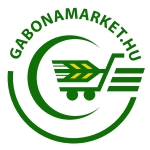